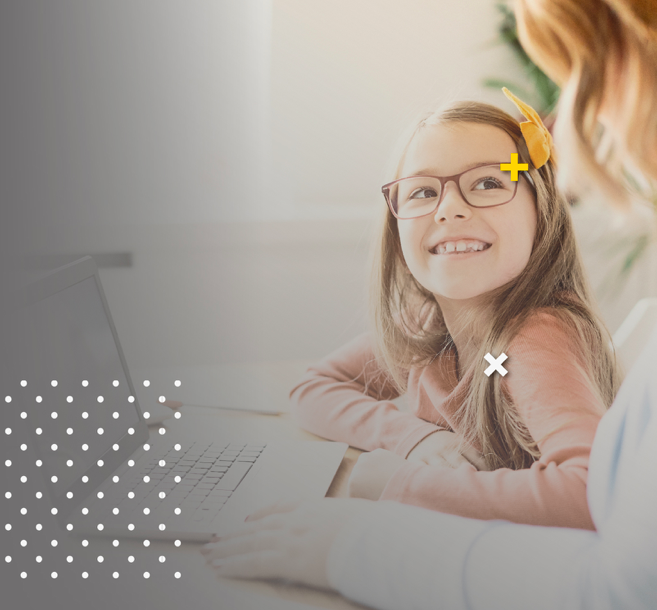 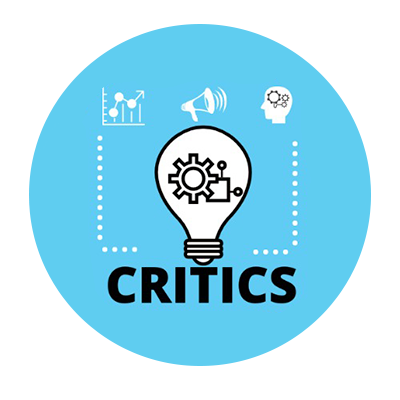 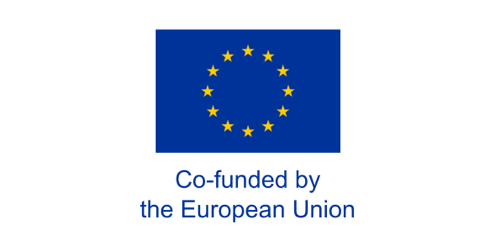 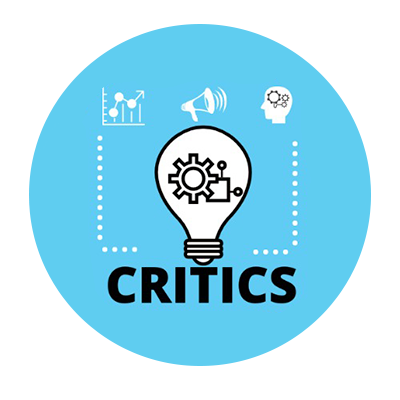 Προκλήσεις στην ψηφιακή εποχή
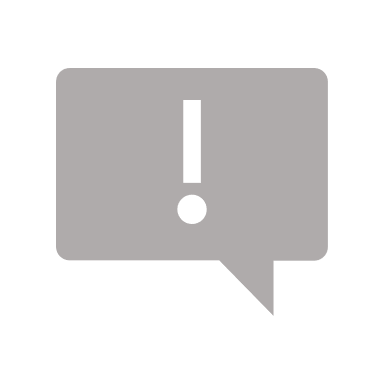 Σημαντικό
Η νεολαία πρέπει να έχει εμπειρίες ζωής ως εναλλακτική στην ψηφιακή πραγματικότητα
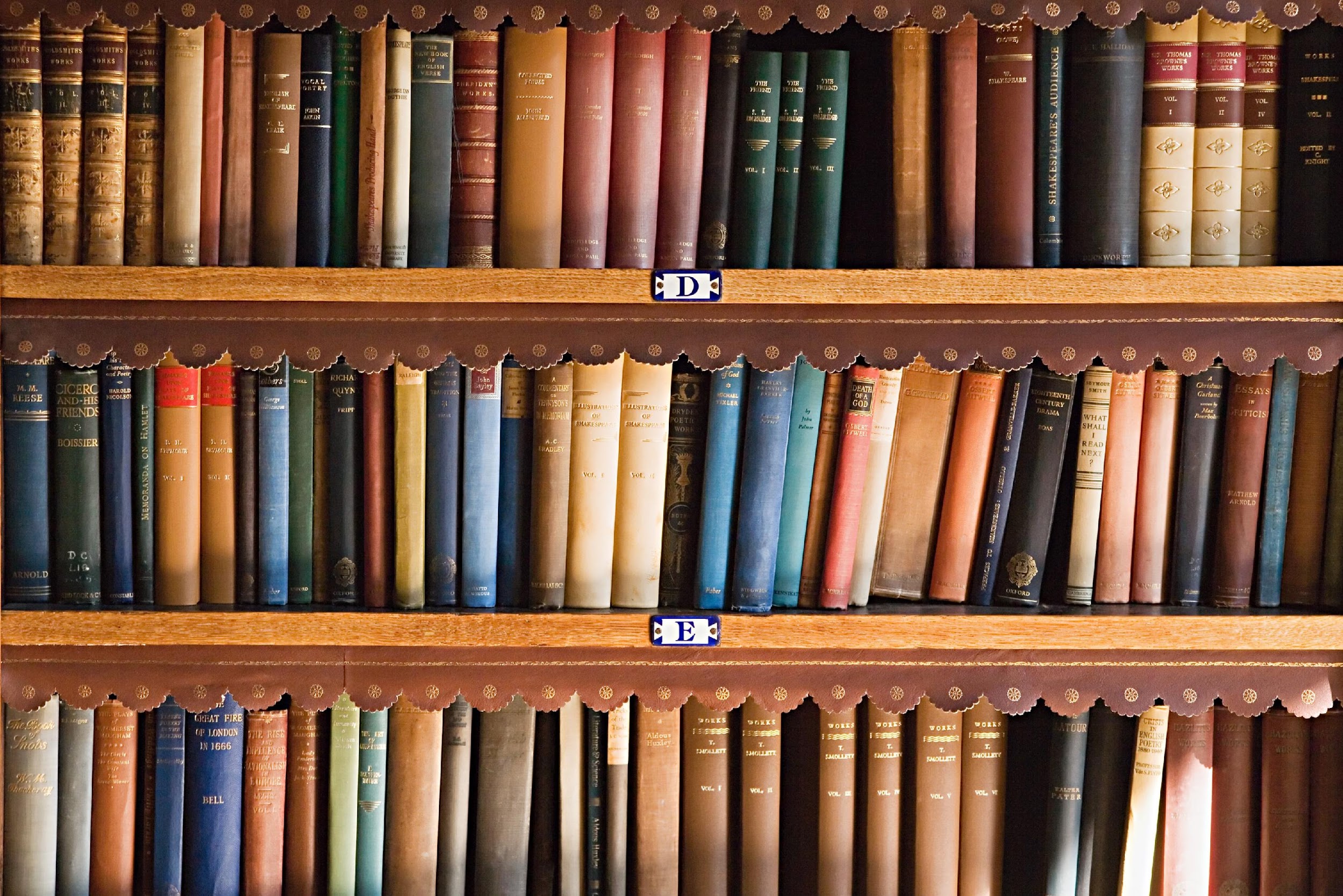 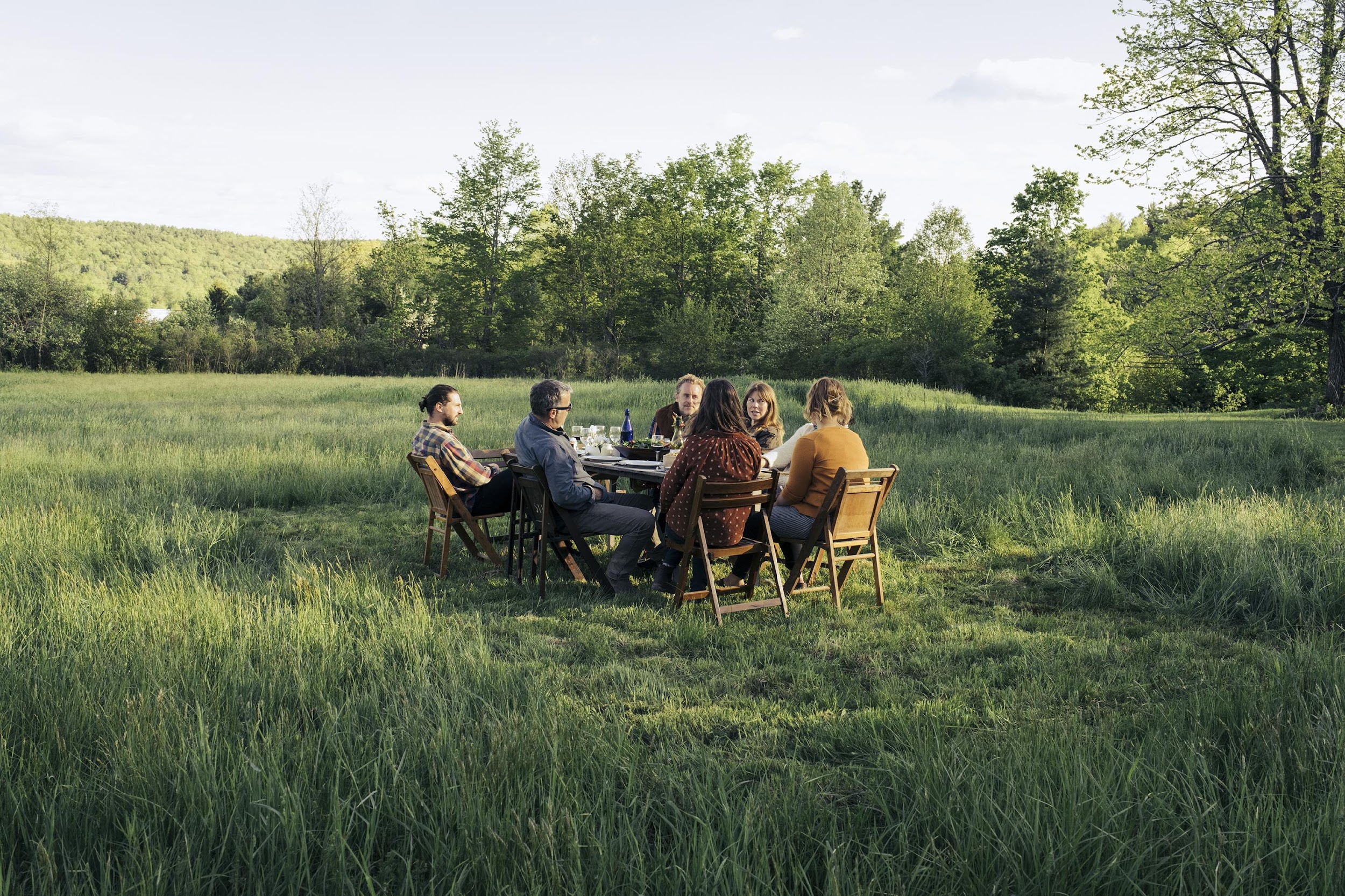 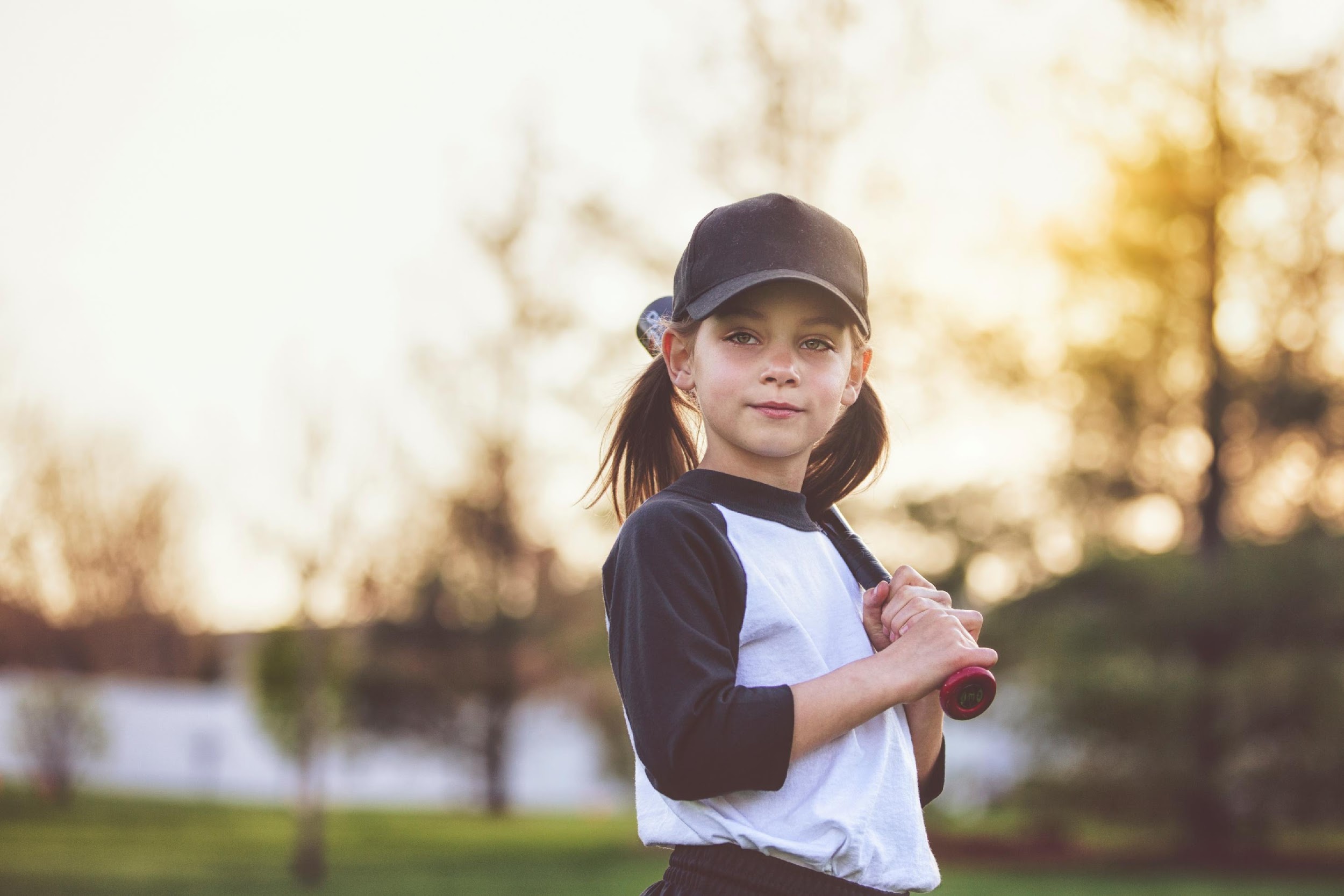 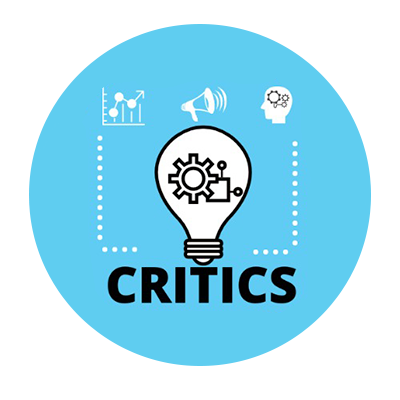 Προκλήσεις στην ψηφιακή εποχή
Επικοινωνία: Ενήλικες / Νεολαία
"Με ποιον μιλάς στο διαδίκτυο (συμμαθητές, φίλους από την ίδια πόλη / εξωτερικό, αγνώστους);"
Πόση ώρα  πιστεύεις  ότι είσαι 
online;
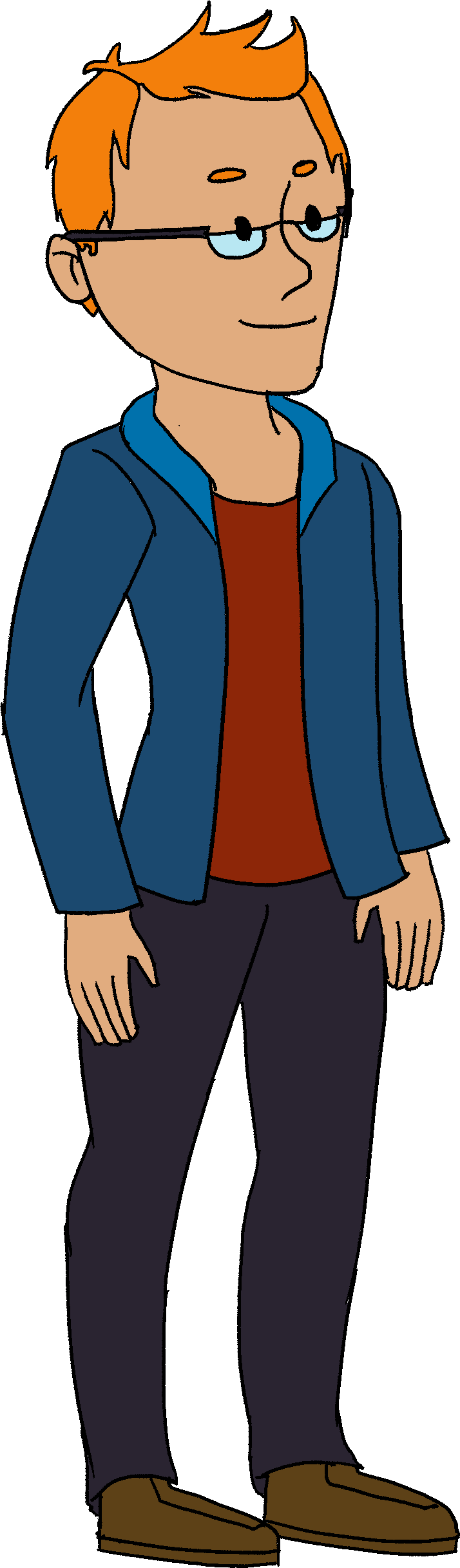 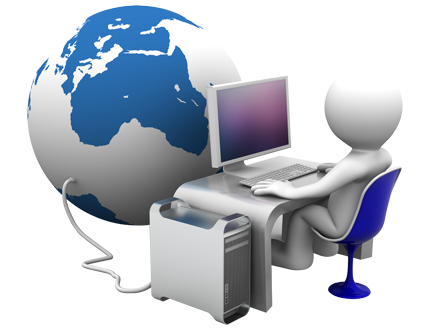 Τι κάνεις online;
Σε τι έχεις πρόσβαση στο διαδίκτυο (ιστότοποι, πλατφορμες, κ.λπ.);
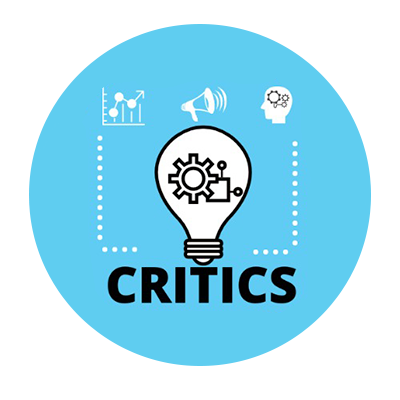 Προκλήσεις στην ψηφιακή εποχή
Συνεργαστείτε - διαπραγματευτείτε για να θέσετε κανόνες και όρια.
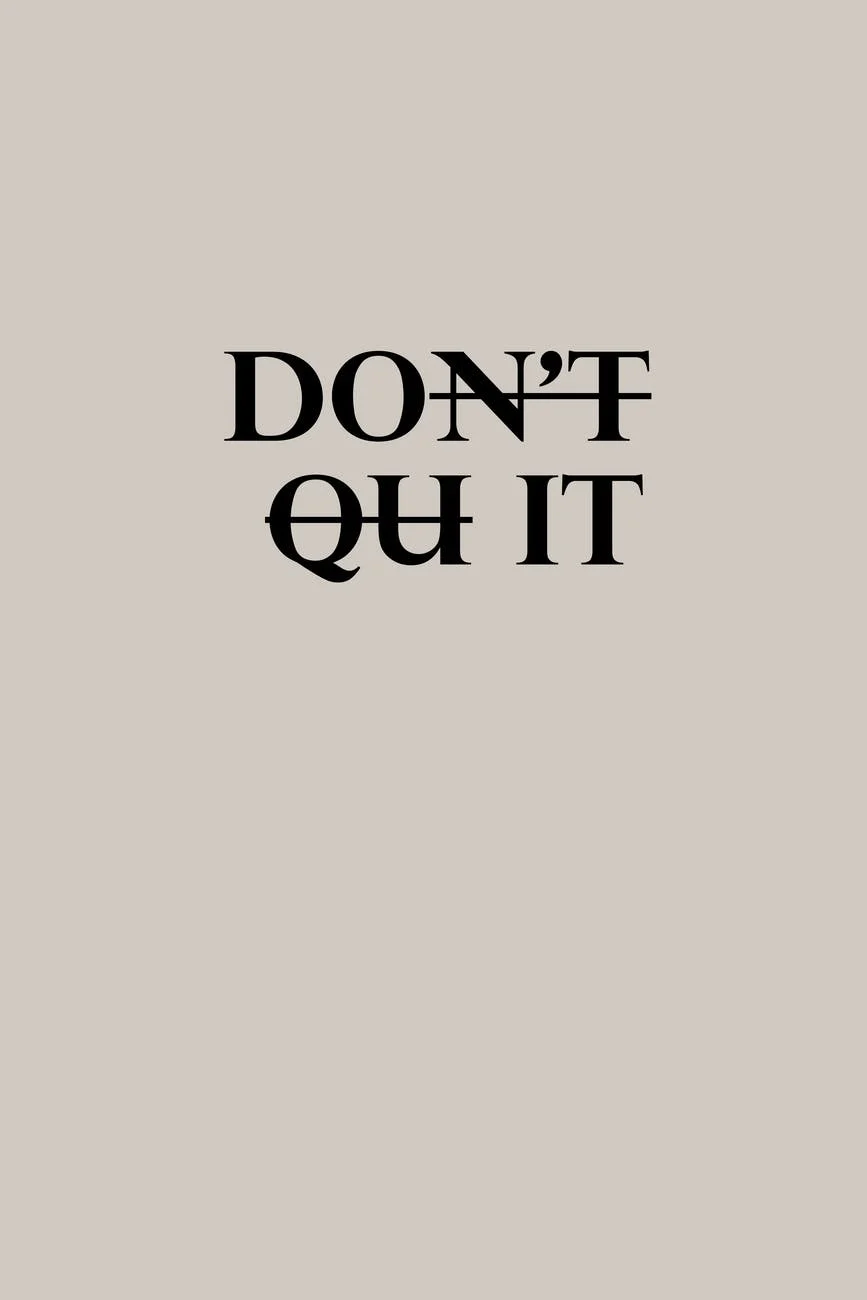 Photo by Olya Kobruseva from Pexels
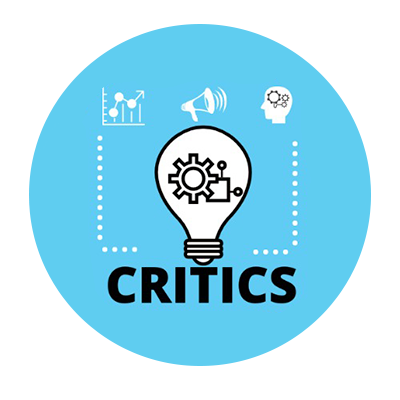 Προκλήσεις στην ψηφιακή εποχή
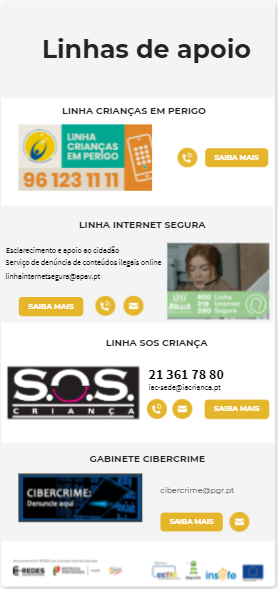 Γραμμές υποστήριξης: Στην Πορτογαλία
https://view.genial.ly/617c077ba692a00ddbd07793 

Γραμμές υποστήριξης: Ελλάδα


https://www.sos-villages.gr/en/

https://www.kethea.gr/en
Ευχαριστώ